Glassboro School District 
High School Lunch Menu
Weekly Theme! SCHOOL LUNCH HERO DAY!!!!!
What is a Meal?
Students must choose at least 3 of the 5 components available for the school lunch price.
- Choice of Whole Grain
- Choice of Protein
- Choice of Vegetable 
- Choice of Fruit
- Choice of Milk
A minimum ½ cup serving of fruit or vegetable must accompany a reimbursable lunch.
Choice of Vegetable
Hot vegetable, leafy salad, composed bean salad, seasonal fresh vegetables.
Choice of Fruit
Seasonal fresh fruits, canned fruit in light syrup, 100% fruit juice.
Choice of Milk
1% white, fat-free chocolate, and strawberry and Lactaid.
Daily Alternates
Fresh Entree Salad, Asst. Hot Sandwiches.
Weekly Cold Cut Sandwiches or Wraps, Asst. Pizza Slices.
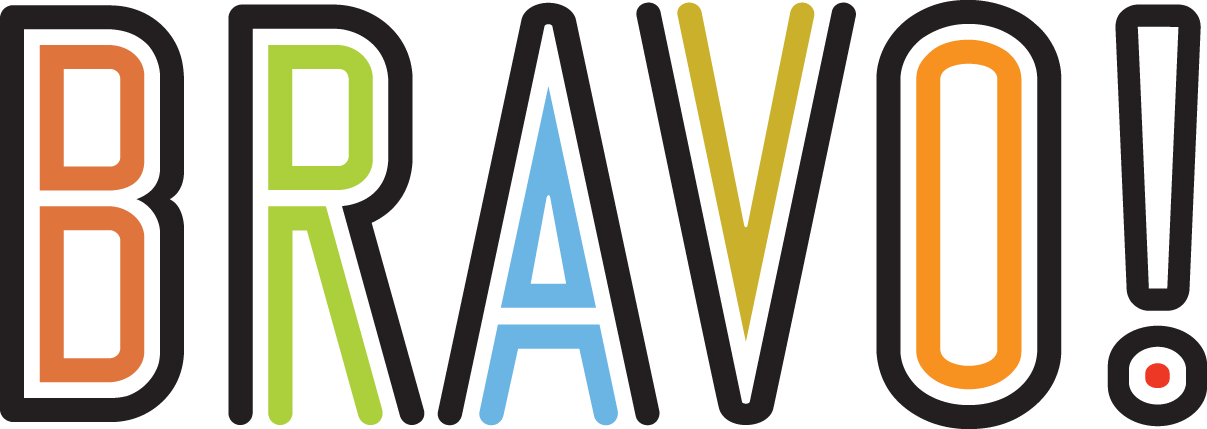 Weekly Theme! CINCO de MAYO & TEACHER APPRECIATION DAY!!!!
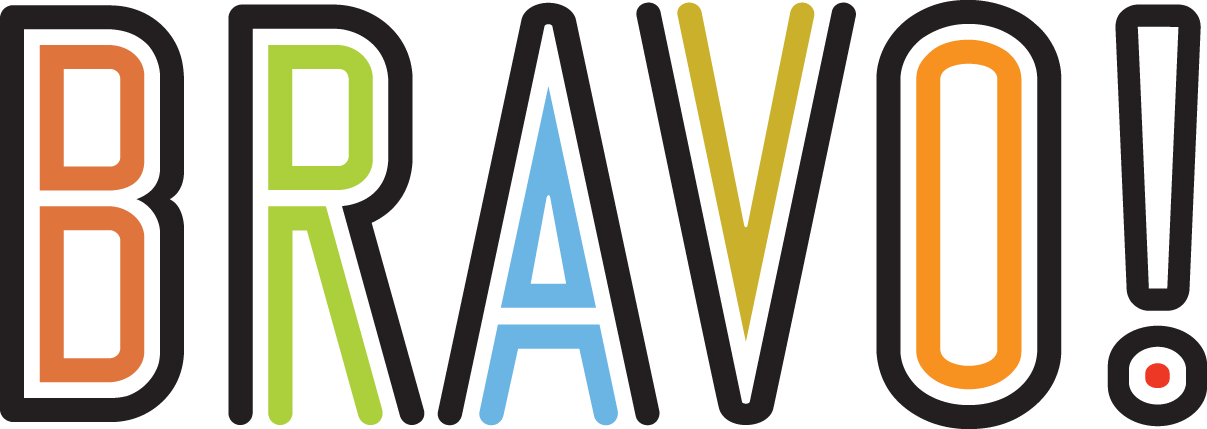 Weekly Theme! HAPPY MOTHER’S DAY!!!!!!!!!
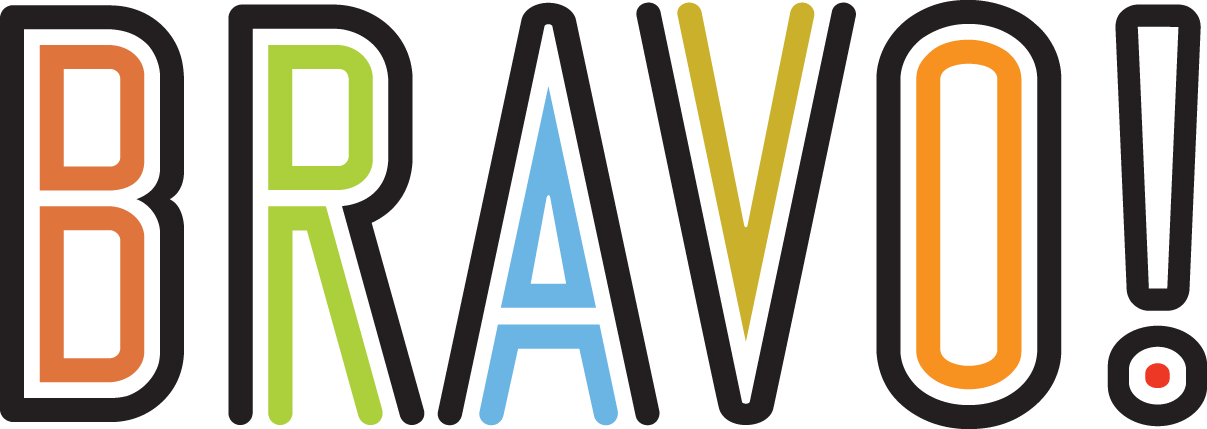 Weekly Theme! EAT MORE FRUITS & VEGETABLES DAY!!!!!!!!!!!
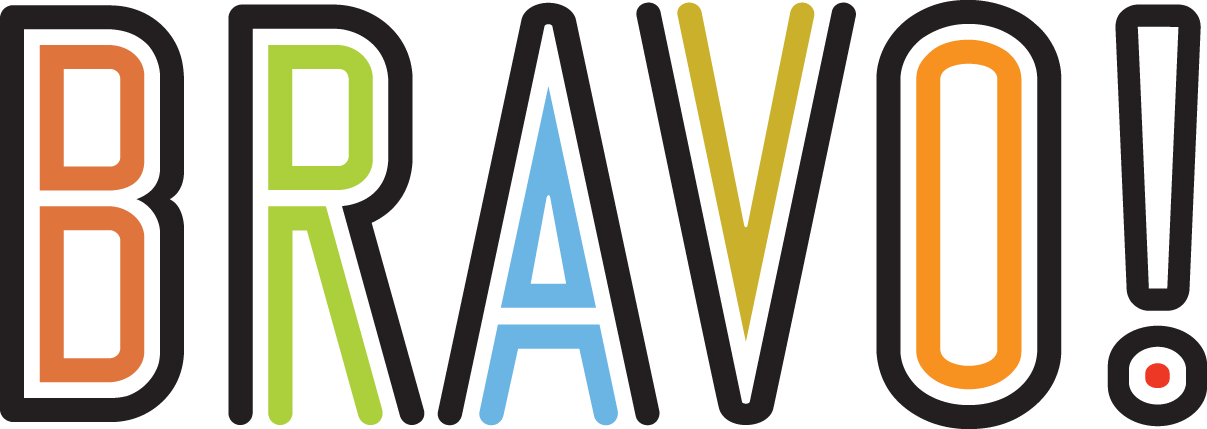 Weekly Theme! MEMORIAL DAY!!!!
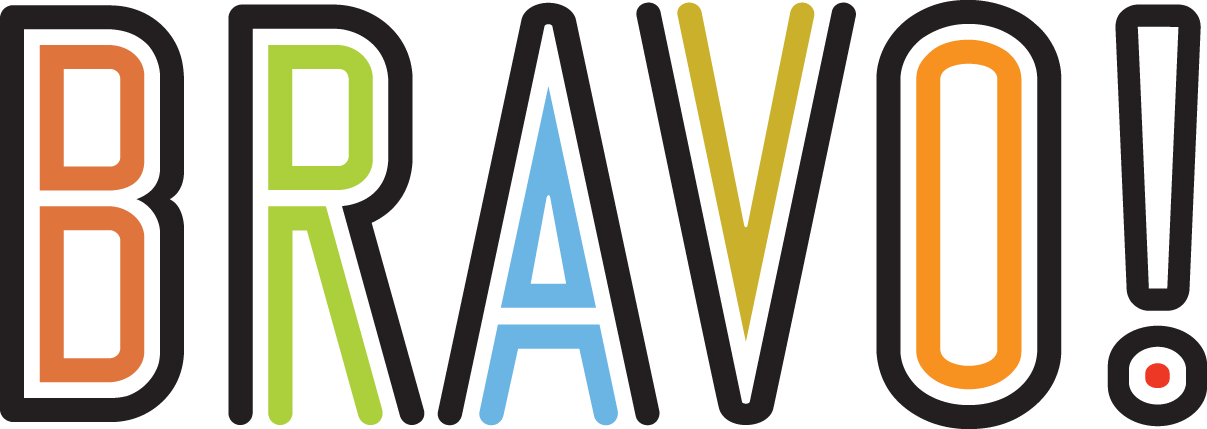 (V) Vegetarian
These items do not contain meat, poultry, or seafood, but may contain dairy and/or egg
(VG) Vegan 
These items do not contain any animal products
Meal Prices
Student Lunch		$3.35
Free/Reduced Lunch		$0.00
Faculty Lunch		$4.50
Glassboro High School
Tim Smith, Food Service Director
856.652.2700 ext.4712
ma1592@metzcorp.com
[Speaker Notes: Start 6-week menu cycle on first day of school. Use “Arial” font size 7 for all text except headings. Use the TAB key to move between days for each week. CLICK next row to move to following week.]